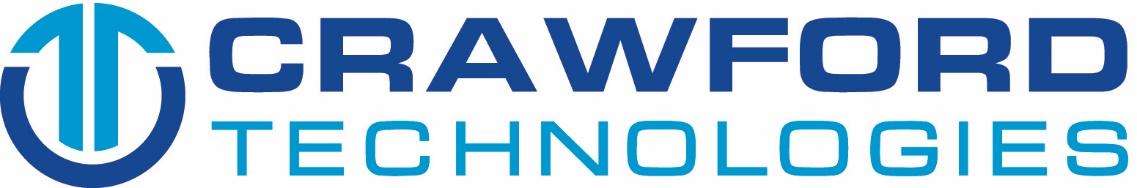 QA and Testing
[Speaker Notes: 1_Title Slide]
Crawford Technologies
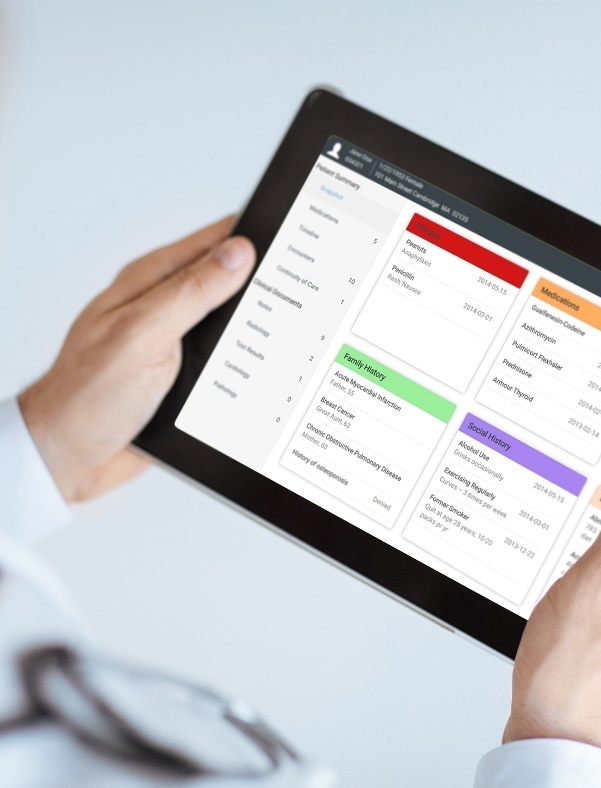 CrawfordTech is a global software company focused on helping enterprises output, digitize and deliver customer communications
Our portfolio and know-how span the intersection of digital output, content management and analytics applications
“The work behind the workflow”
Accessibility
Content Services
Enterprise Output
Software and services provider for accessibility strategies and solutions
Optimizing content distribution strategy and
delivering high-value customer communication archive solutions
Transforming and optimizing workflows for all output processes
Introductions
Katrina FoxMarketing Specialistkfox@crawfordtech.com
Jen GouldenProject & Quality Managerjgoulden@crawfordtech.com
Aimée UbbinkDocument Accessibility Specialistaubbink@crawfordtech.com
Alternate Formats QA
Braille
Governing bodies and standards
Certified braille transcribers and proofreaders
Large Print
Industry Standards
Guidelines and best practices
E-Text
Standards
Guidelines and best practices
Audio
Standards
Guidelines and best practices
Standards and Guidelines
WCAG
WCAG 2.0 AA has now become the most prevalent guideline
WCAG 2.1 just released
WCAG, Web Content Accessibility Guidelines
Set up by the W3C – followed by many accessibility guides and laws (AODA, ADA, Section 508)
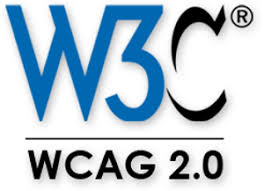 WCAG Ensures Web Accessibility, Set of standards for websites, Set of guidelines for documents
Standards and Guidelines
PDF/UA
PDF/UA is a standard (ISO 14289-1)
PDF/UA is aimed at Documents
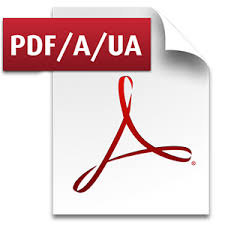 PDF/UA Normative and defined standard for Accessible PDF
PDF/UA Provides standard for developers to configure assistive technology software/devices
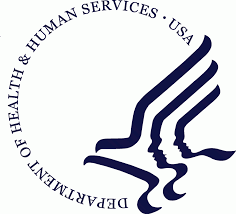 Standards and Guidelines
HHS
HHS is based on the refreshed WCAG 2.0 (WCAG 2.1 pending)
HHS has policies, requirements and standards in addition to Section 508
HHS Checklists are the official HHS Accessibility checklists
HHS For any electronic document distributed via email or posted online, internally to the 	Government or externally must comply with Section 508 guidelines and the checklists
Assistive Technology – Braille Displays
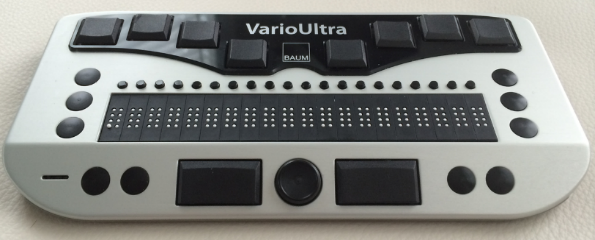 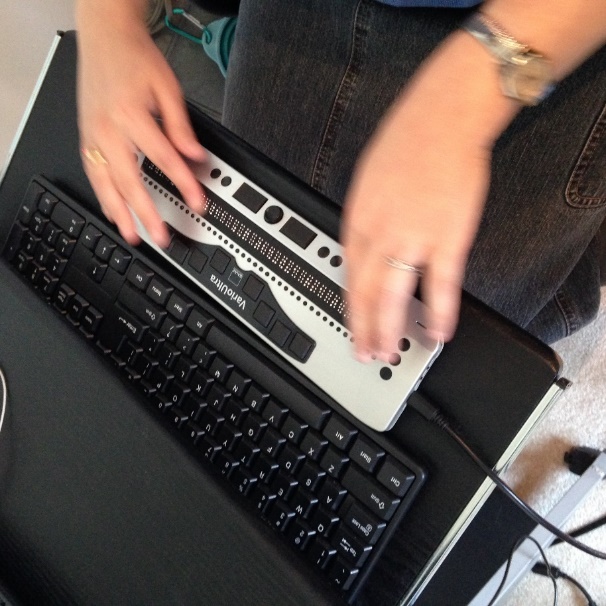 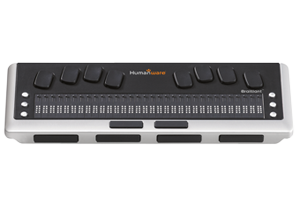 [Speaker Notes: Items seen in braille that are not available in the screen reader]
Assistive Technology – Screen Readers
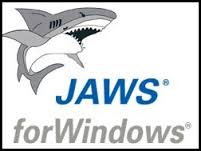 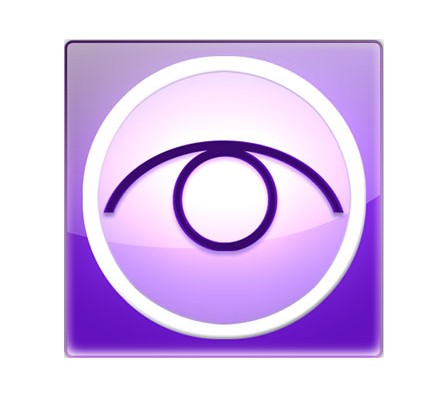 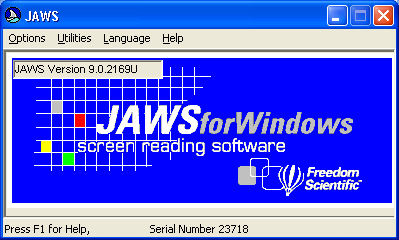 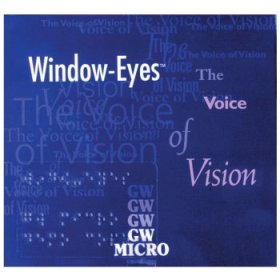 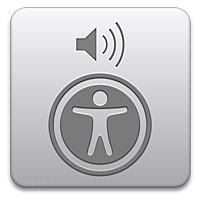 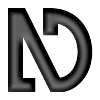 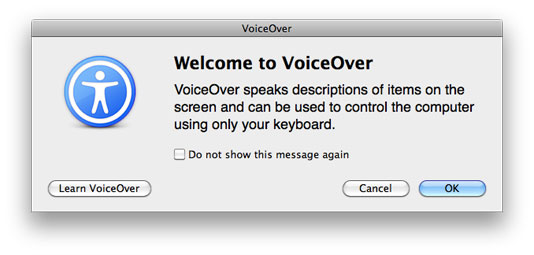 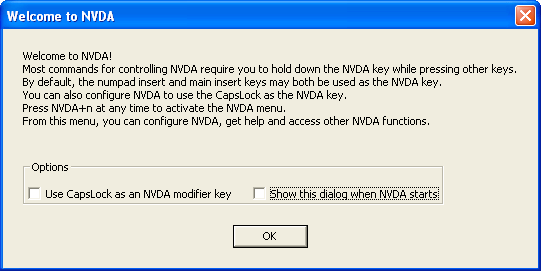 [Speaker Notes: Screen reader configuration (verbosity) e.g. table summary (Users don't always maintain the recommended settings)
What it is, products (Jaws, NVDA, VoiceOver, Window Eyes)
What not to use (Adobe Read Aloud)
Do you or do you not force the user experience and why or why not]
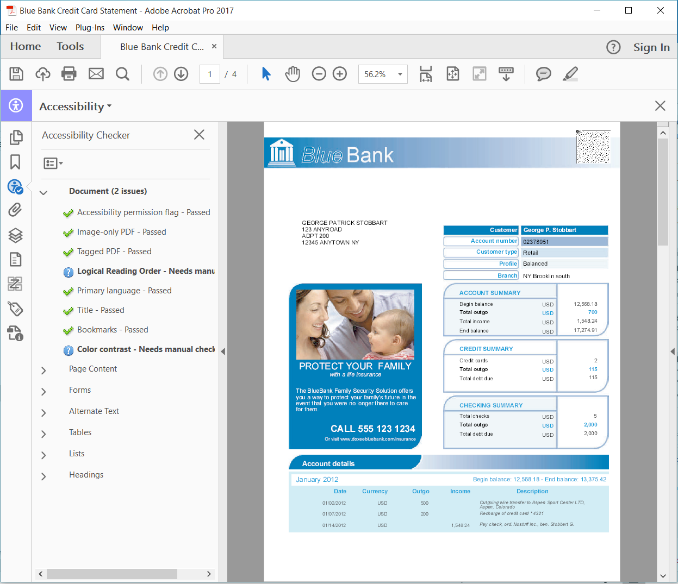 Automated Checkers
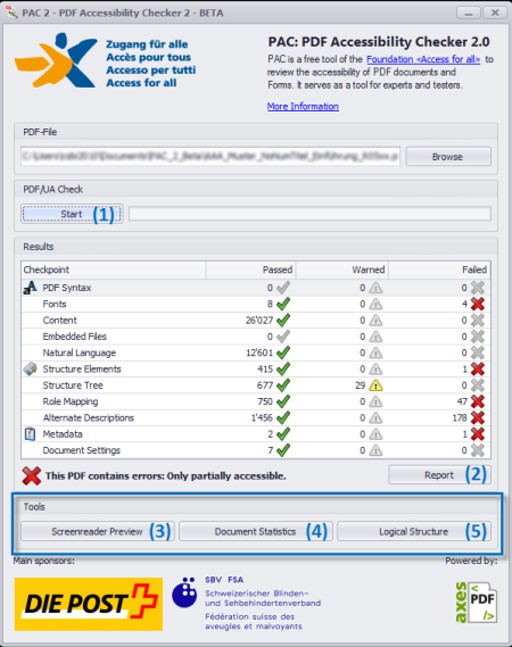 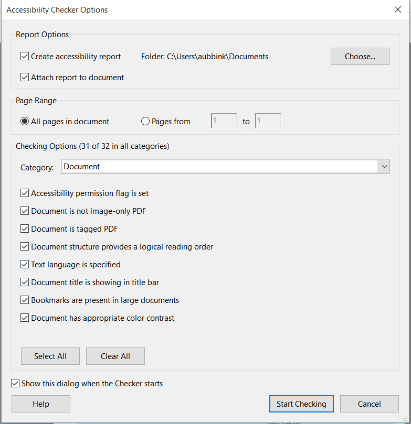 [Speaker Notes: Tools and limitations
Necessity of manual QA (of tags/read order) and testing with a power-user]
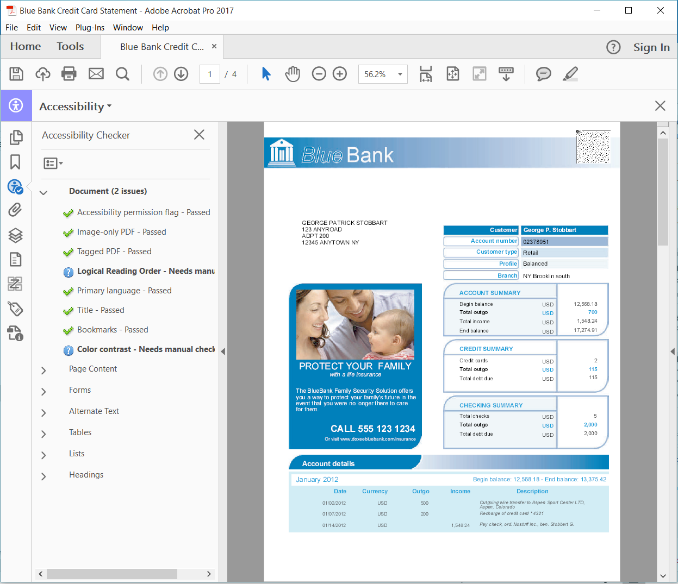 Automatic Fails
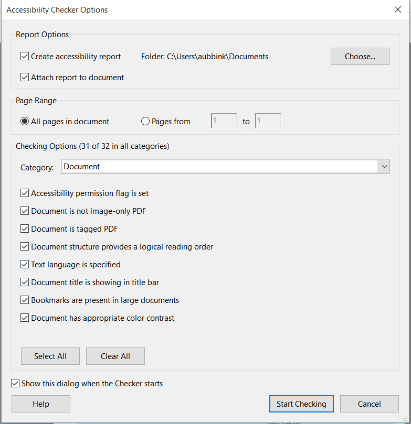 [Speaker Notes: Tools and limitations
Necessity of manual QA (of tags/read order) and testing with a power-user]
Contrast
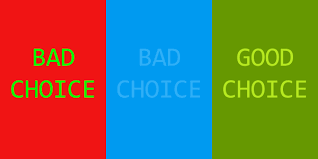 Video: Poorly Tagged vs. Properly Tagged Document
[Speaker Notes: Video5-PoorlyTaggedVSTaggedWell.mp4]
Video: Accessible and Inaccessible PDF
[Speaker Notes: Video1-Scanned-AccessiblePDF.mp4]
DEMO
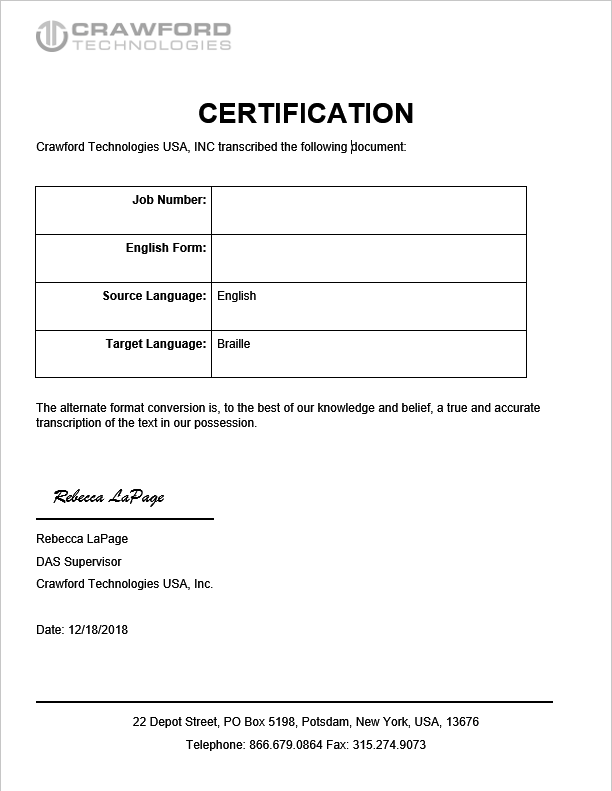 Compliance Certificates
What does Crawford Technologies provide?
[Speaker Notes: Tools and limitations
Necessity of manual QA (of tags/read order) and testing with a power-user]
QUIZ
Should you involve end users during your testing?
QUIZ
True or False?

I opened the PDF and it read out loud to me, it must be good to go, right?
QUIZ
Why is it important to use both human and electronic testing?
QUIZ
Which is not a checker?
PAC 3.0
Acrobat Pro
Jaws
QUIZ
I tested with Adobe Read aloud, why isn’t this good enough?
QUIZ
Why should I test with a braille display or multiple screen readers (NVDA, JAWS, VoiceOver)?
QUIZ
Are there guidelines or best practices that I need to follow for large print?
QUIZ
Is there such a thing such as 508 certification?
QUIZ
Do all screen readers relay content the same way?
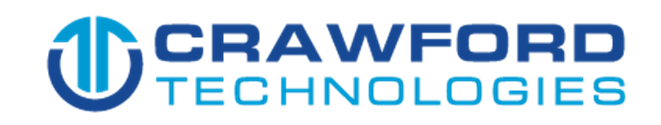 Thank You
Questions
Should you involve end users during your testing?
True or False? I opened the PDF and it read out loud to me, it must be good to go, right?
Why is it important to use both human and electronic testing?
Which is not a checker?
PAC 3.0
Acrobat Pro
Jaws
I tested with Adobe Read aloud, why isn’t this good enough?
Why should I test with a braille display or multiple screen readers (NVDA, JAWS, Voice)?
Do all screen readers relay content the same way?
Are there guidelines or best practices that I need to follow for large print?
Is there such a thing such as 508 certification?